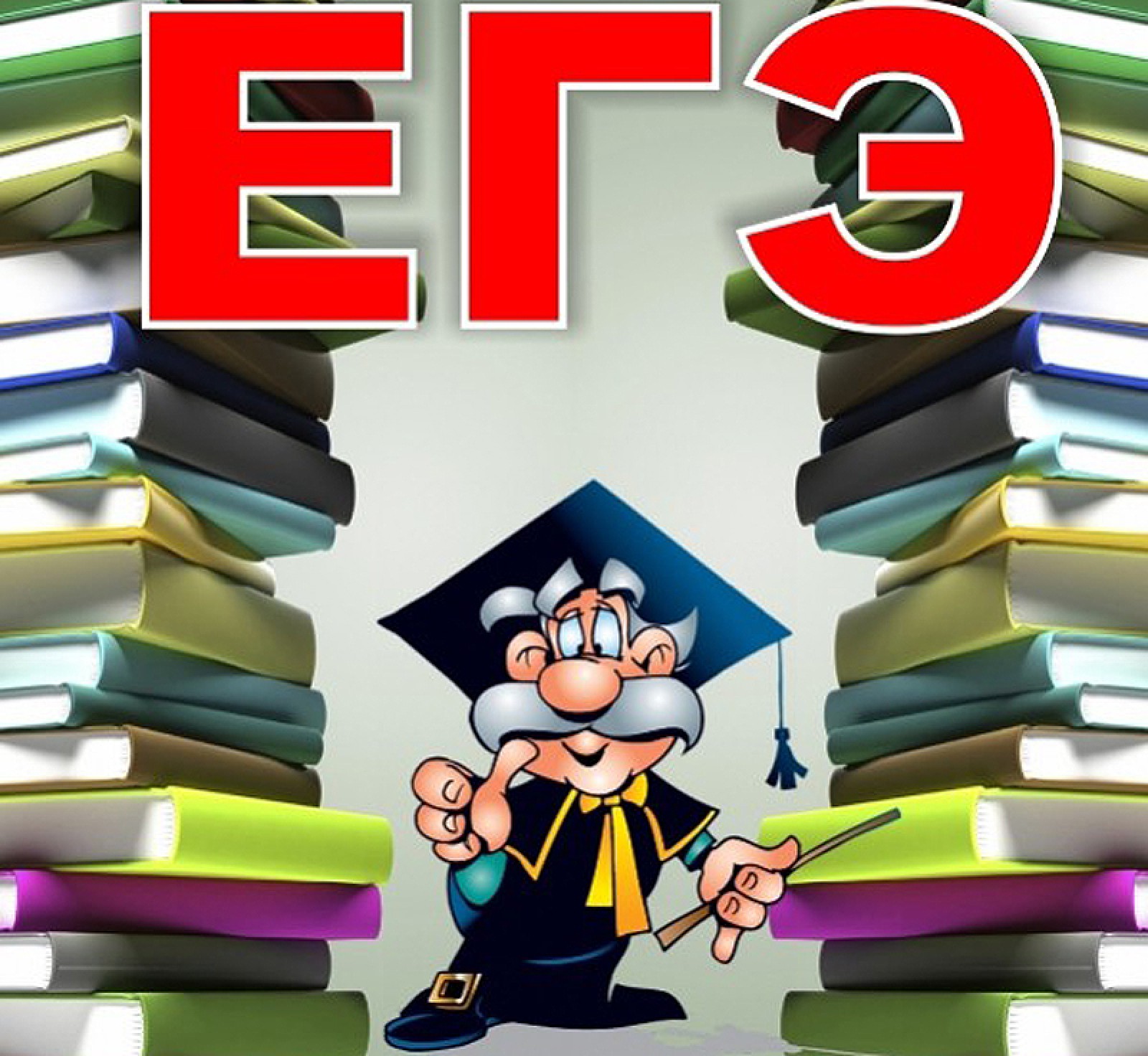 Мастер-класс по биологии и химии
«Юные создатели заданий ЕГЭ»Шахова Джамиля Мурадовна, учитель биологииОсманова Умажат Шамиловна, учитель химии
Цель:
Оценка уровня подготовки выпускников к ЕГЭ по биологии и химии
ЗАДАЧИ
дать методические рекомендации по подготовке к ЕГЭ по биологии и химии 
формирование навыков для успешной сдачи ЕГЭ по биологии и химии
овладеть основными методами  и принципами дидактических требований для сдачи экзаменов
Ожидаемые результаты
высокие результаты на ЕГЭ по химии и биологии
доступность заданий 
повышение интереса к данному профилю
ХОД МЕРОПРИЯТИЯ
Составь схему
ОРГАНОИДЫ
МИТОХОНДРИИ
ОДНОМЕМБРАННЫЕ
ПЛАСТИДЫ
ДВУМЕМБРАННЫЕ
ЯДРО
НЕМЕМБРАННЫЕ
РИБОСОМЫ
ВАКУОЛЬ
КЛЕТОЧНЫЙ ЦЕНТР
КОМПЛЕКС ГОЛЬДЖИ
ЭНДОПЛАЗМАТИЧЕСКАЯ СЕТЬ
ЛИЗОСОМЫ
Составьте правильную последовательность систематических категорий для царства растений и животных:
Род , вид, класс, тип, порядок, отряд, отдел, семейство
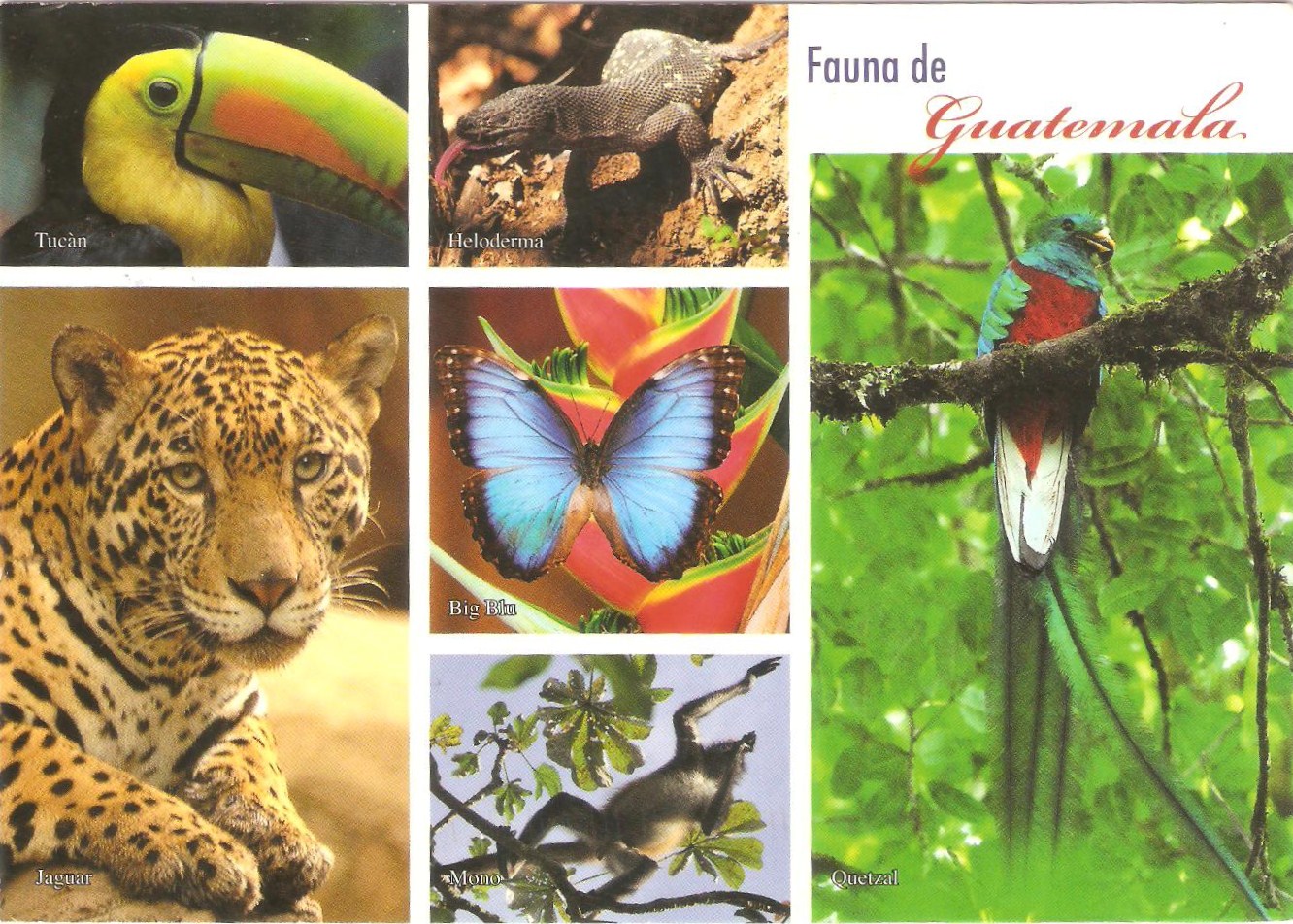 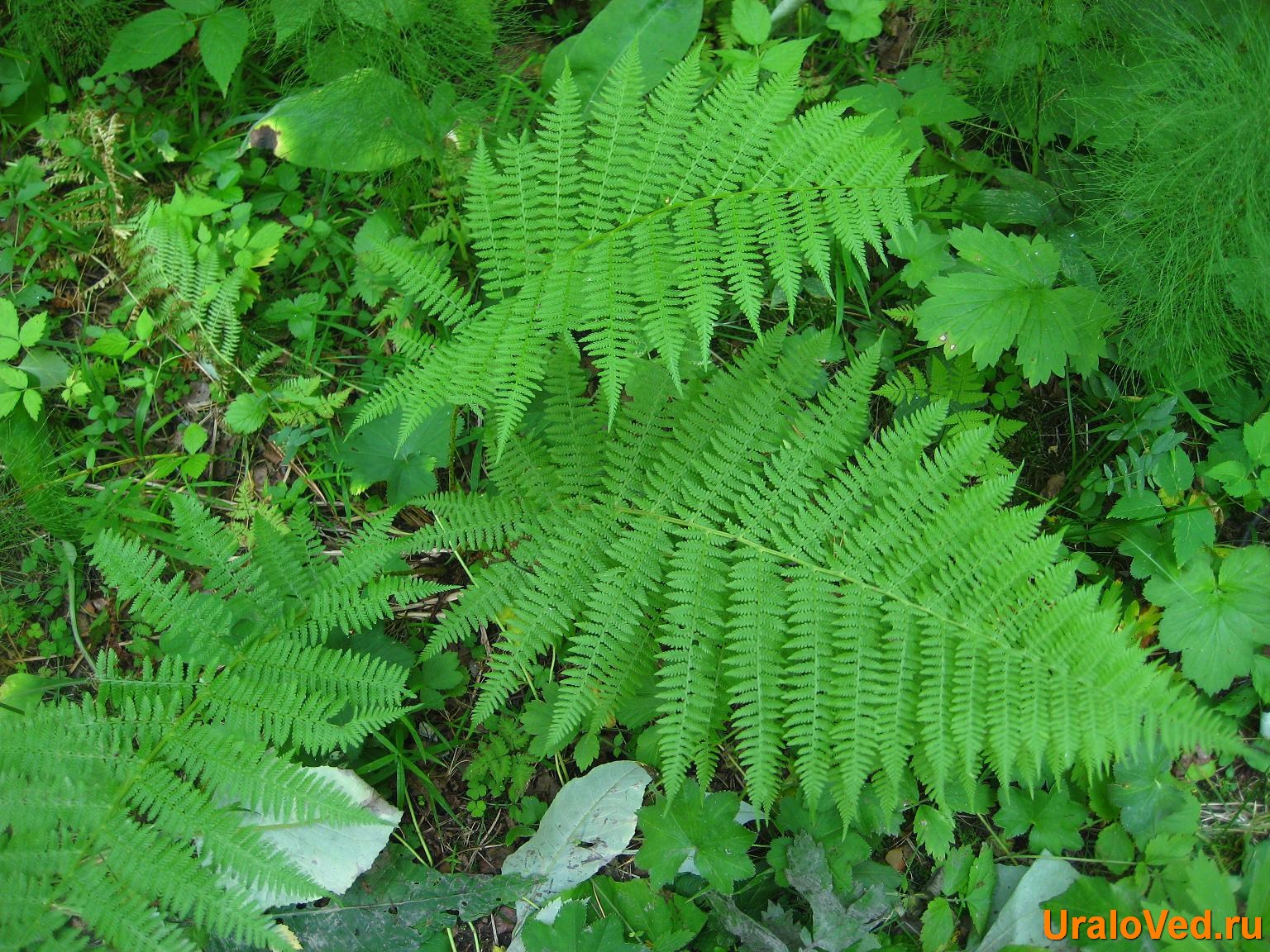 ОСУЩЕСТВИТЬ ЦЕПОЧКУ ПРЕВРАЩЕНИЙ
C2 H6  C2 H5 cl  C 4H10CH3-COOHCH3-COONa      CH4C2 H4 C2 H4           C2H4Cl2      C2H2             HOOC-COOH(COO)2Cа          COHCOOH
Скелет рыбы и земноводного
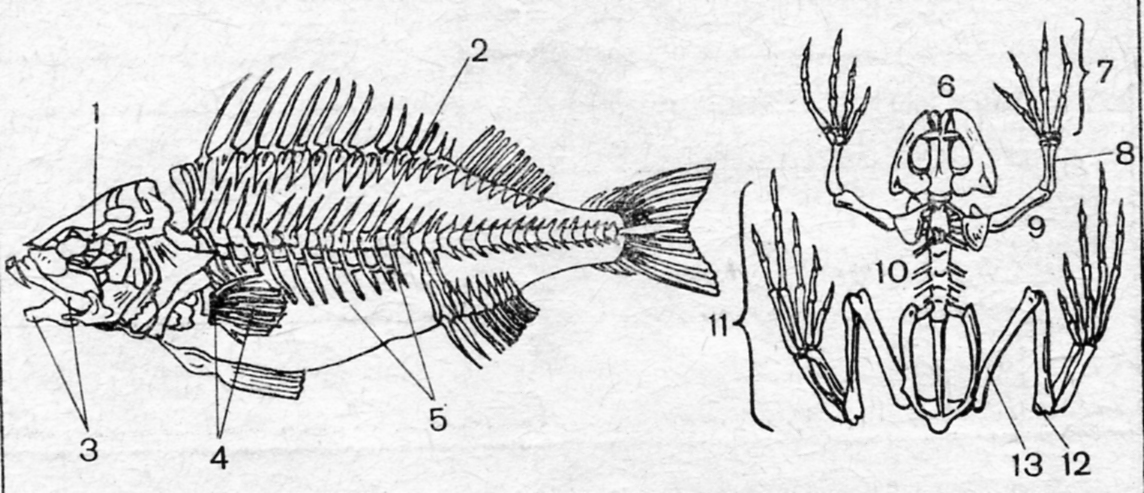 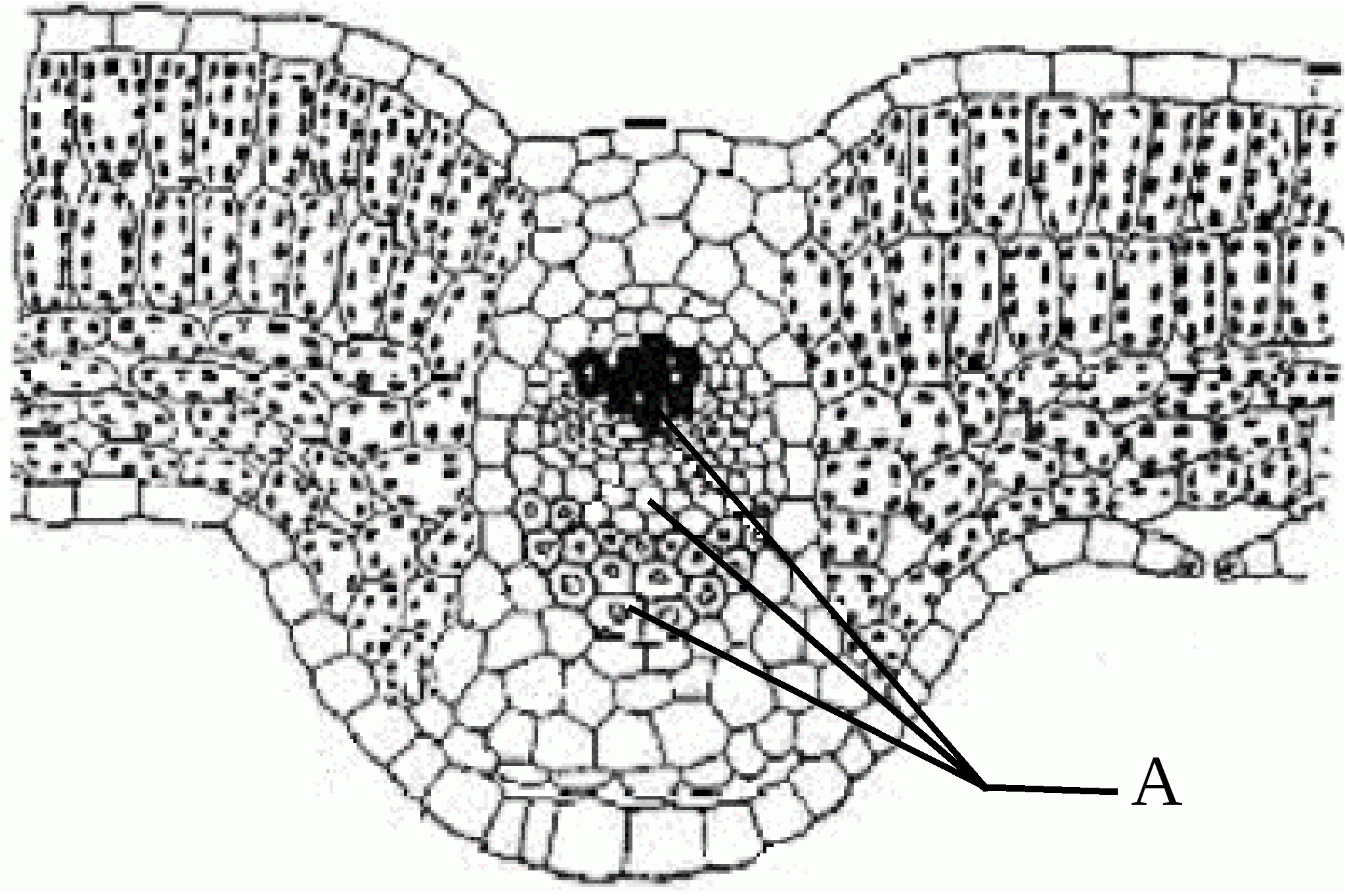 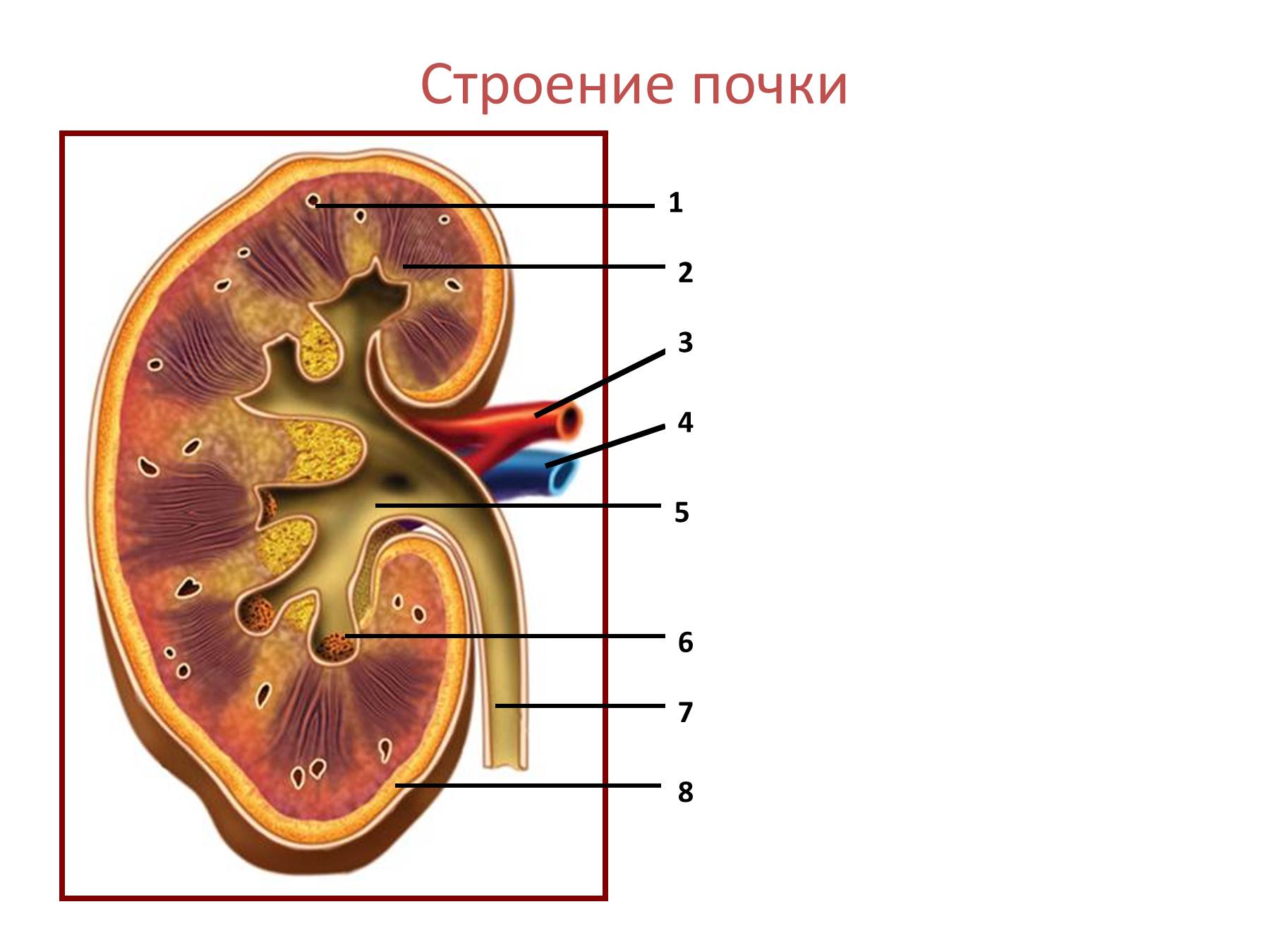 Строение сердца
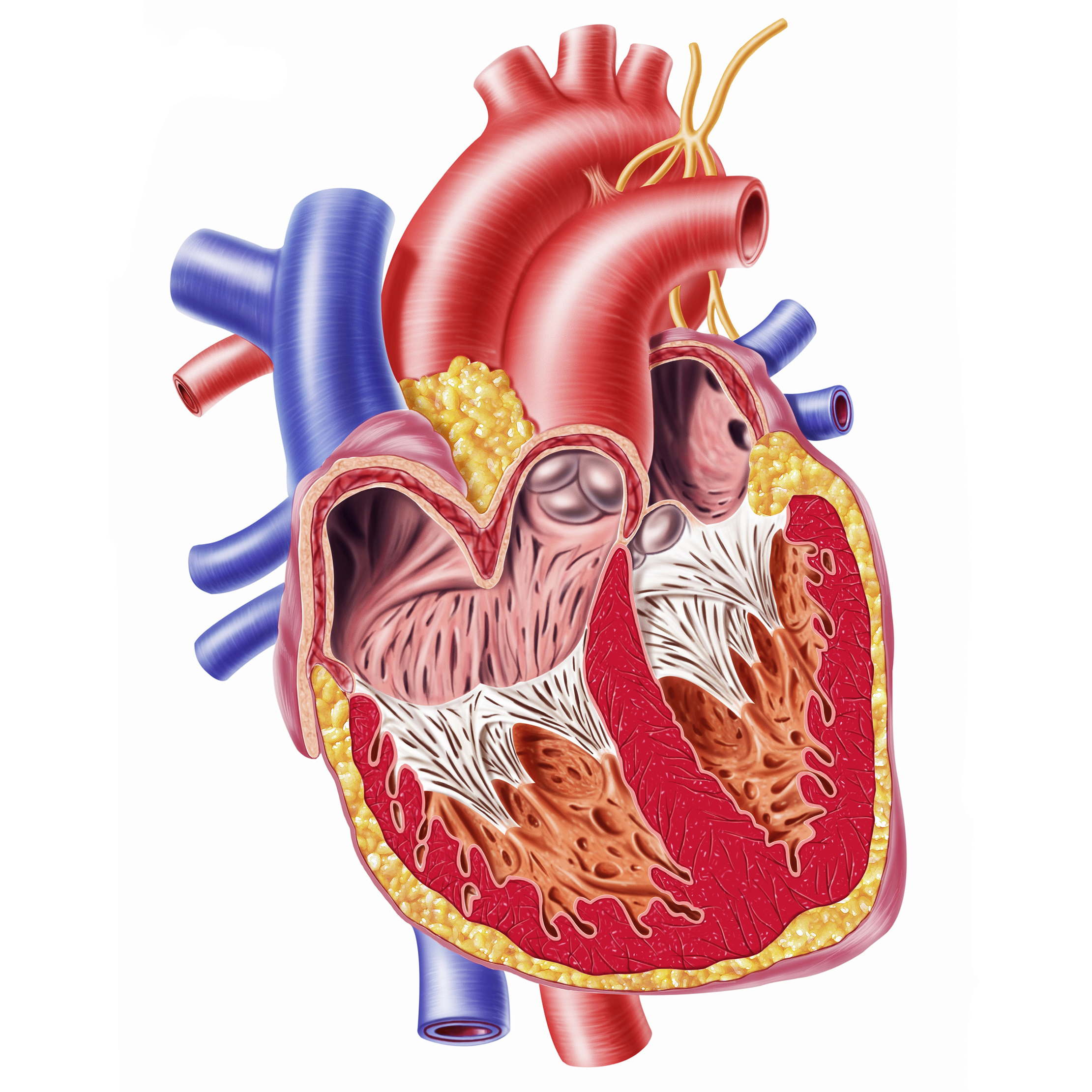 Составить окислительно-востановительную реакцию
 CH3-COOH+MпSO4+K2SO4+H2O

CH3-CH2-OH+KMпO4+H2SO4                                

(NH4)2Cг2O7N2+Cг2O3+H2O
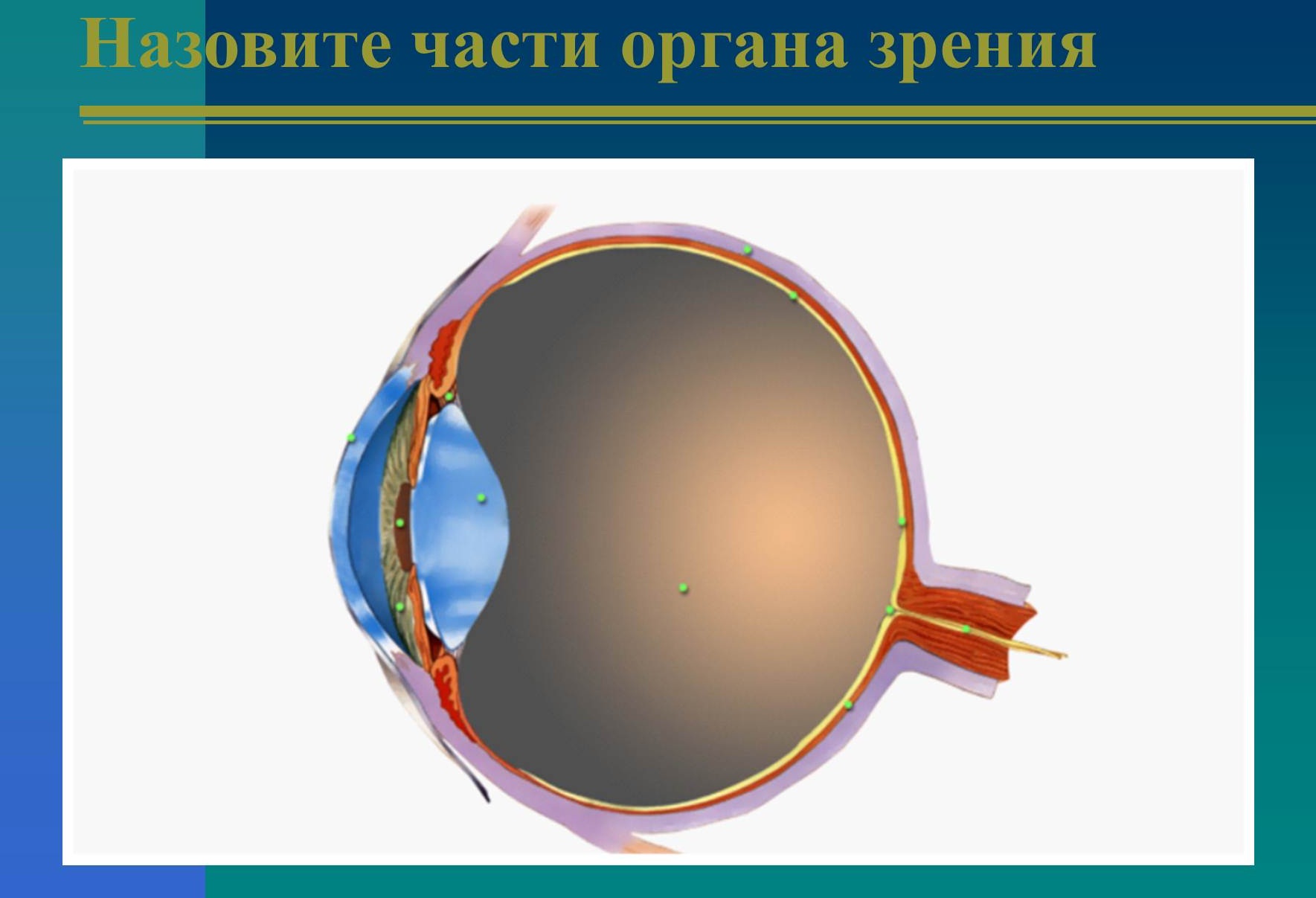 Строение уха
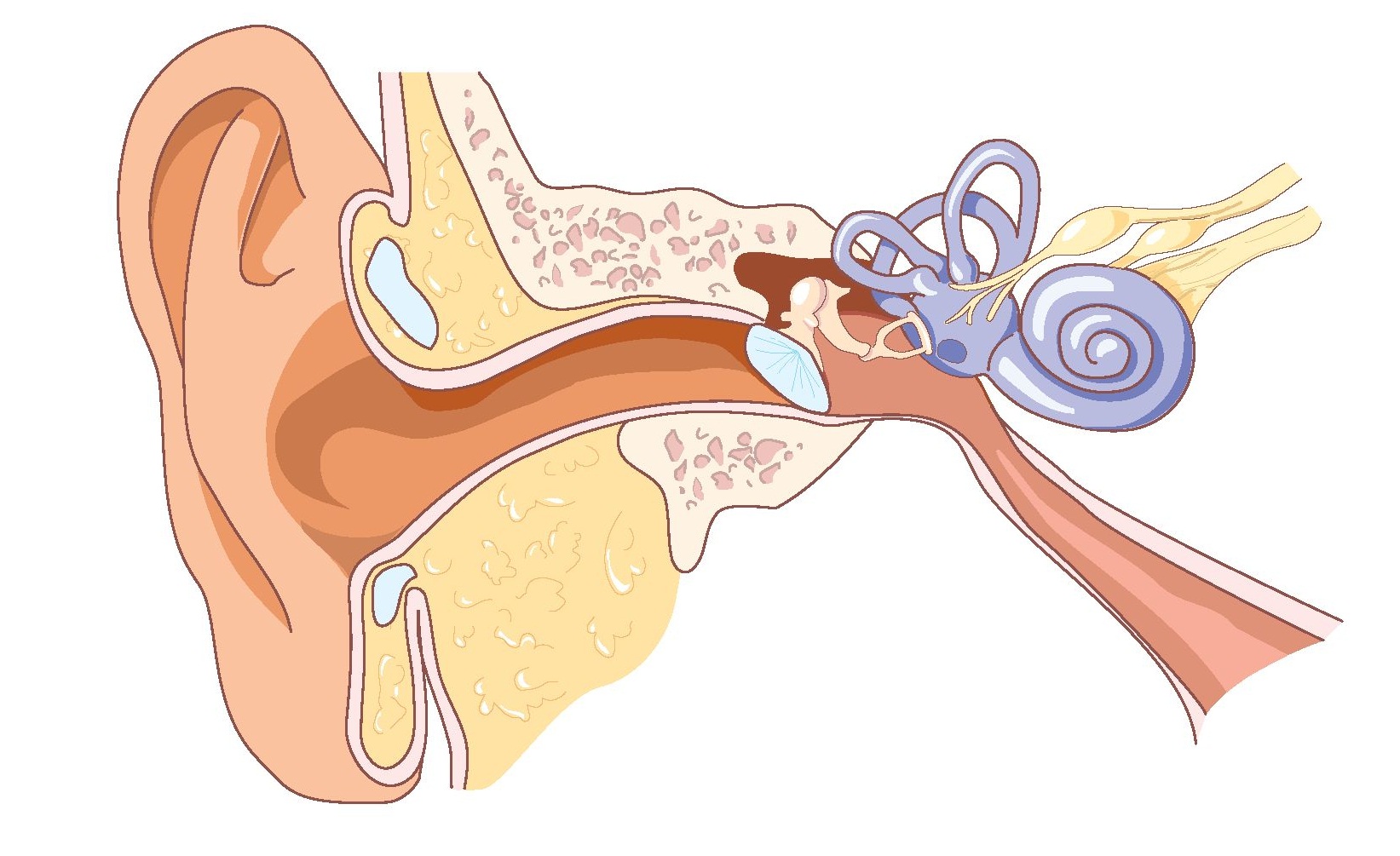 Определение катионов металлов по цветам пламени
Задача
 
При сжигании образца некоторого органического соединение массой 2,55 г получено 3,36 л (н.у.) углекислого газа и 3,15 г воды.
 
Известно, что данное соединение не вступает в реакцию этерификации и не взаимодействует с металлическим натрием. Его можно получить в одну стадию из изопропанола.
 
На основании данных условия задания:
Проведите необходимые вычисления (указывайте единицы измерения искомых физических величин) и установите молекулярную формулу органического вещества;
Составьте структурную формулу исходного вещества, которая однозначно отражает порядок связи атомов в его молекуле;   
Напишите уравнение реакции получения данного соединения из изопропанола (используйте структурные формулы органических веществ).
Задача 

При сжигании образца некоторого органического соединения массой 29,6 г получено 70,4 г углекислого газа и 36,0 г воды.
Известно, что относительная плотность паров этого вещества по воздуху равна 2,552. В ходе исследования химических свойств этого вещества установлено, что при его взаимодействии с оксидом  меди(II) образуется кетон.
 
На основании данных условия задания:
Проведите необходимые вычисления (указывайте единицы измерения искомых физический величин) и установите молекулярную формулу органического вещества;
Составьте структурную формулу этого вещества, которая однозначно отражает порядок связи атомов в его молекуле;
Напишите уравнение реакций этого вещества с оксидом меди(II) (используйте структурные формулы органических веществ).
Использованная литература
«Начала химии. Современный курс для поступающих в вузы.» Кузьменко Н.Е., Еремин В.В., Попков В.А.
 «Пособие по химии для поступающих в вузы.» Хомченко Г.П.
 «Химия. 8-11 классы.» Рудзитис Г.Е., Фельдман Ф.Г.
 «Репетитор по химии» Александр Егоров
Сборник задач и упражнений по химии.» Кузьменко Н.Е., Еремин В.В.
«Пособие по химии для поступающих в ВУЗы. Вопросы, упражнения, задачи. Образцы экзаменационных билетов.» Пузаков С.А., Попков В.А.
 «Решение задач по химии.» Белавин И.Ю.
«Задачник по химии. 11 класс.» Лёвкин А.Н., Кузнецова Н.Е.
 «Общая биология: 10-11 классы: Учебник для общеобразовательных учреждений.» Профильный уровень: В 2 ч. Под ред. Шумного В.К., Дымшица Г.М.
 «Биология полный курс» В 3-х томах (Анатомия, Ботаника, Зоология). Билич Г.Л., Крыжановский В.А.
 «Биология. Для поступающих в вузы» Владимир Ярыгин
«Биология. Общая биология» В. Б. Захаров, С. Г. Мамонтов, Н. И. Сонин, Е. Т. Захарова
 «Биология. В 2 томах» Под редакцией Н. В. Чебышева
«Анатомия человека: Учебник: в двух книгах» Сапин М.Р., Билич Г.Л.
 «Биология. Анатомия и физиология человека. 8 класс. Углубленное изучение.» Сапин М.Р., Сивоглазов В.И., Брыксина З.Г.
«Биология для поступающих в вузы» Р. Г. Заяц, В. Э. Бутвиловский, В. В. Давыдов, И. В. Рачковская
Интернет-источники
Сайт Федерального института педагогических измерений(ФИПИ): http://www.fipi.ru/. 
Официальный информационный портал Единого государственногоэкзамена: http://www.ege.edu.ru/ 
Информационная поддержка ЕГЭ и ГИА: http://
Сайт информационной поддержки Единого государственногоэкзамена в компьютерной форме: http://www.ege.ru/